HW7
20190312 신소재공학과 김서현
Formulas_ Euler’s method & RK4
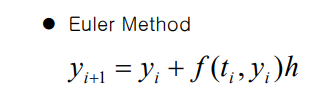 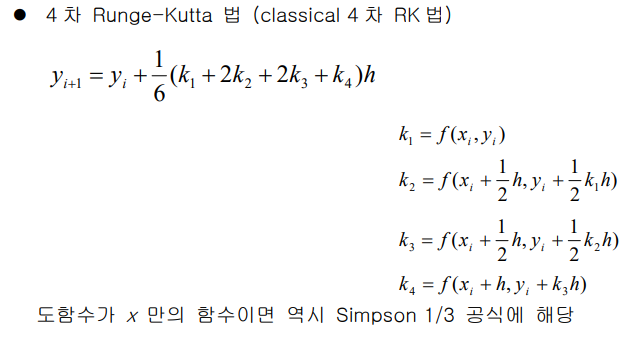 Result1
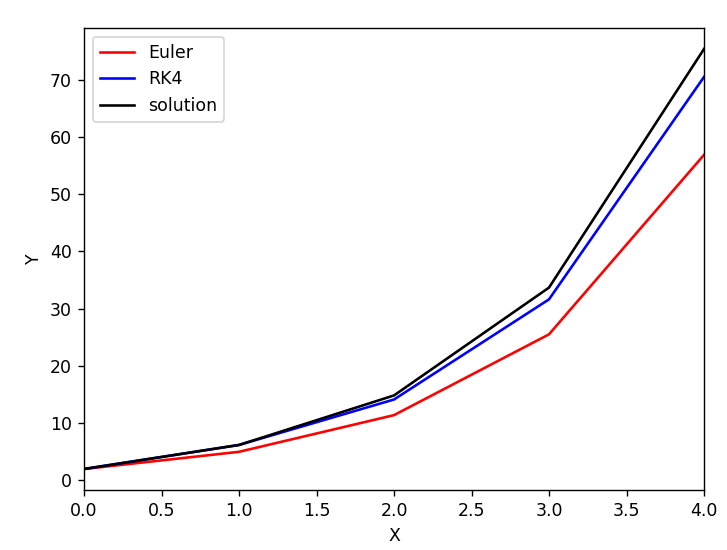 X0 = 0
Y0 = 2
h=1
Result2 - relative error of integral value at x=4
X0 = 0
Y0 = 2
RK4 method
Euler’s method
Result2 - Graph
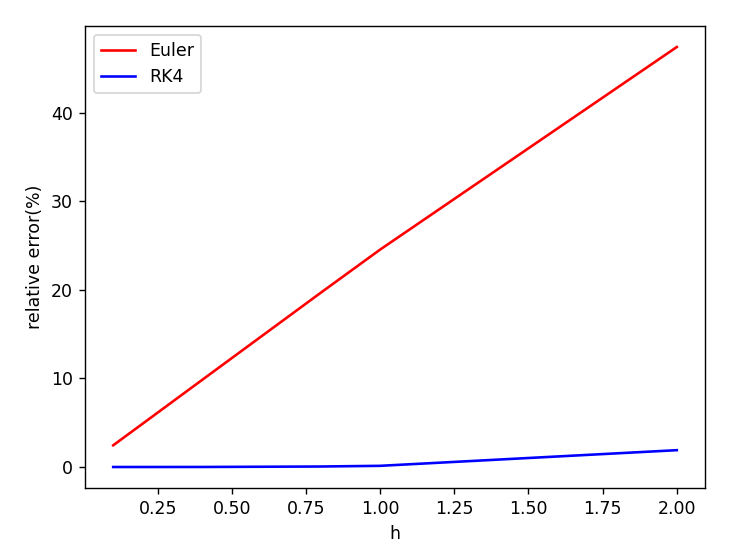